Peter Frankenfield, Johnathan Baily
EP Building Expansion(traditional theme)
Objective
Develop and demonstrate concepts for an expansion of the EP building

Create a design that focuses on active learning and student interaction
Full Expansion
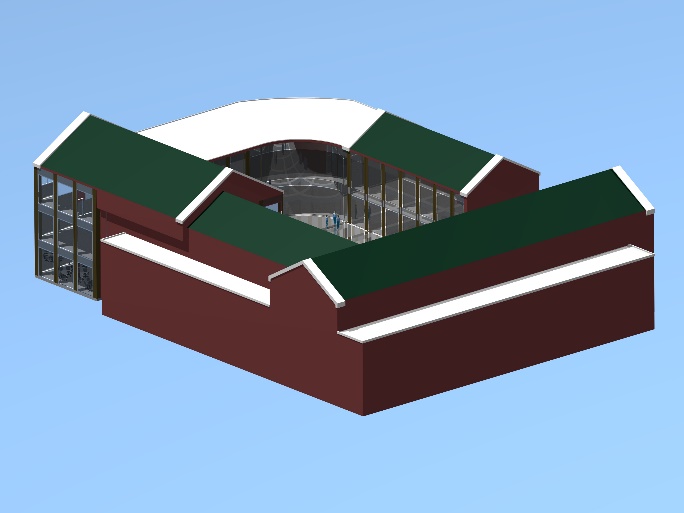 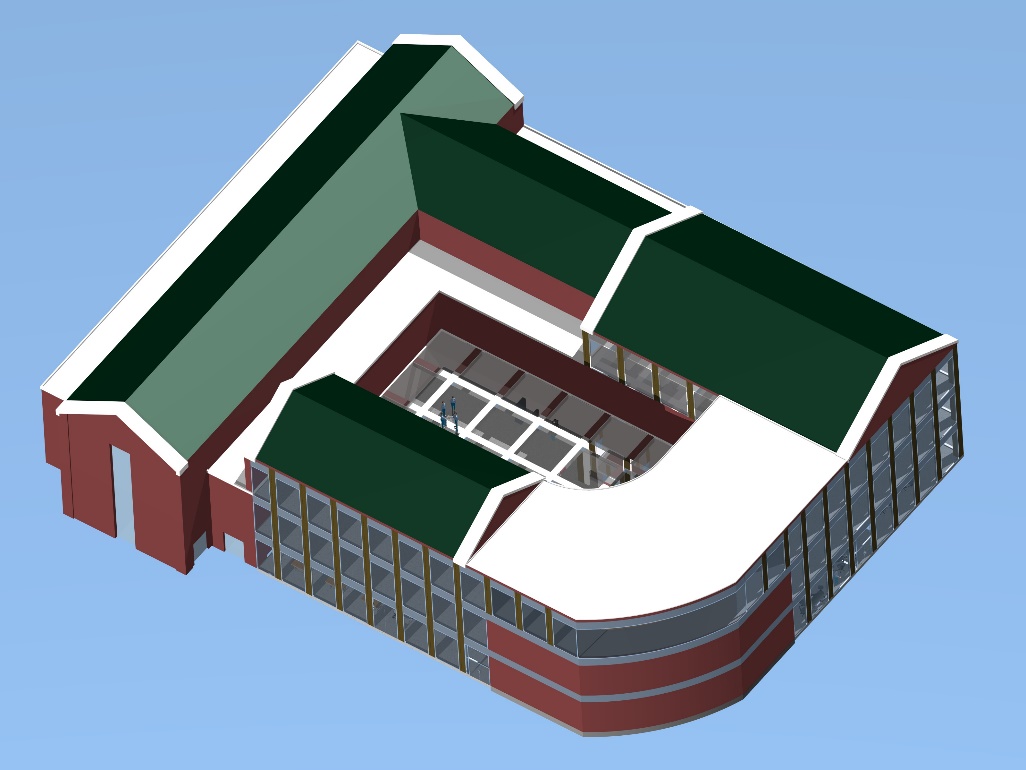 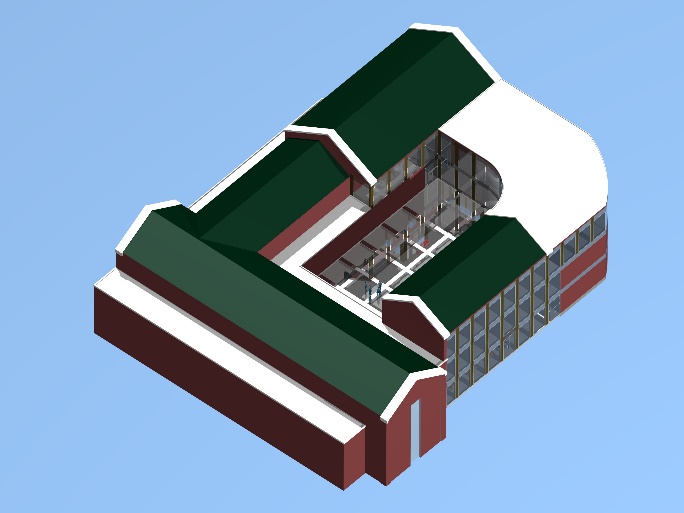 The expansion is shown attached to the original building
Floor Layout
Machine
Shop
Design Suite
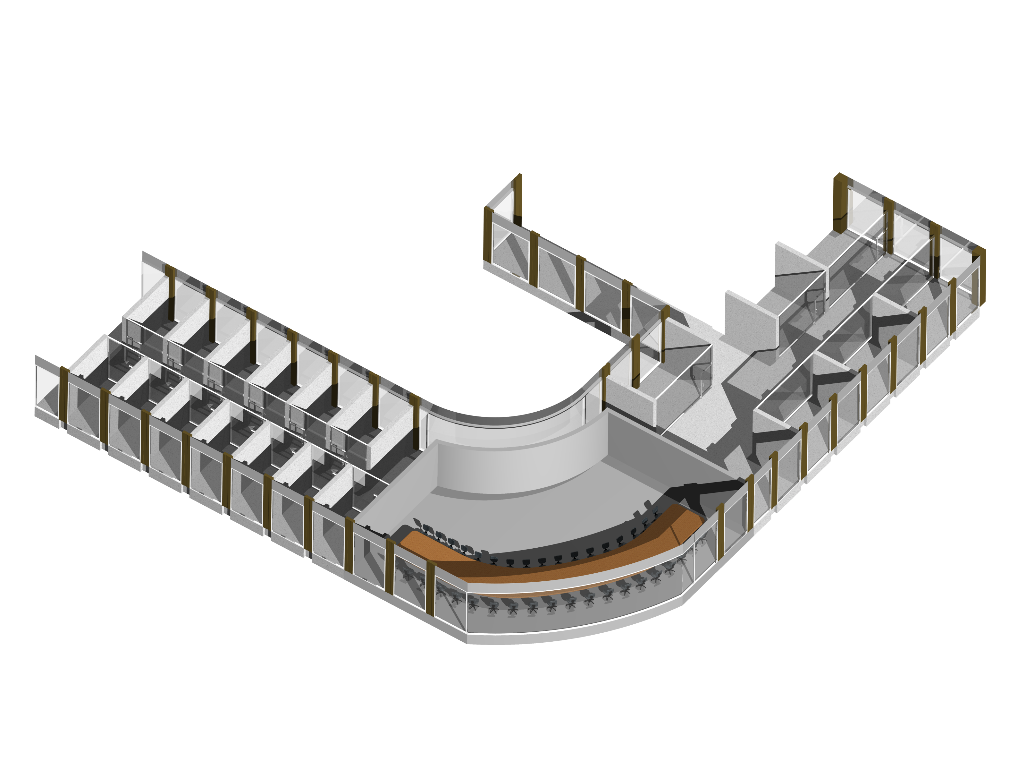 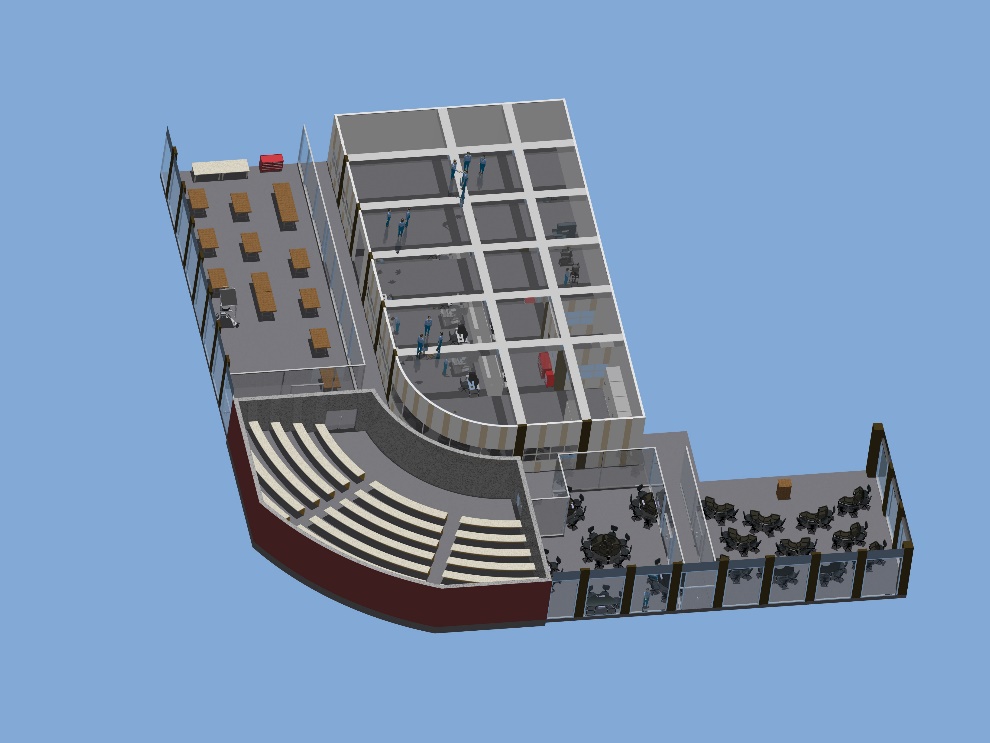 1st Floor
3rd  Floor
Offices
Offices/ Conference Rooms
Large Conference Room
Large Classroom
Active Learning Classroom
Active Learning Center
Active Learning Rooms
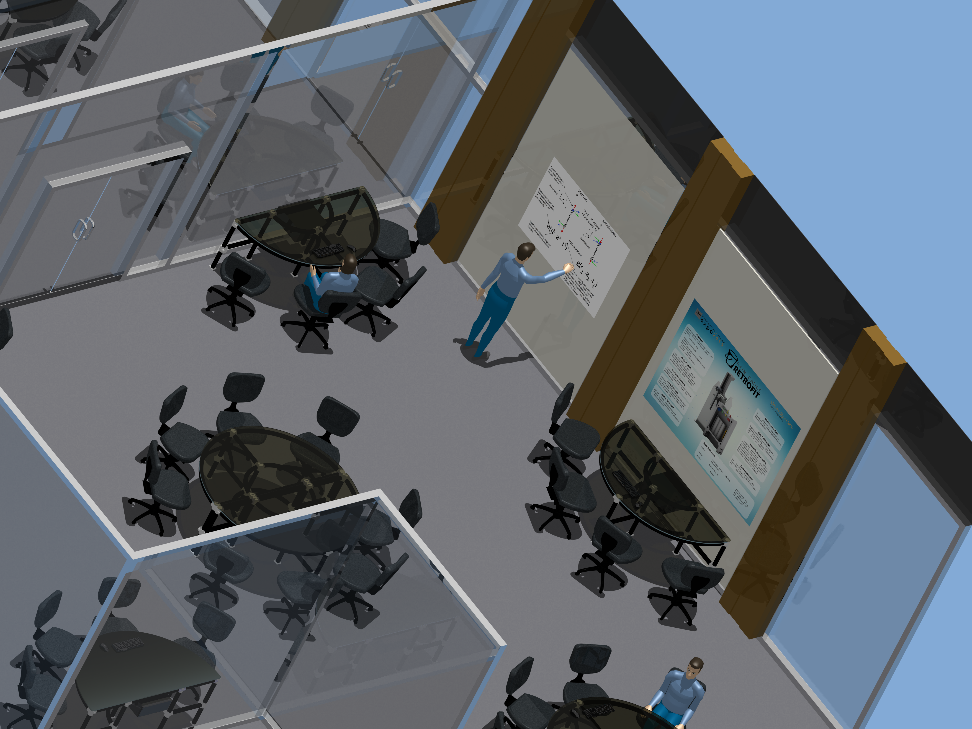 Tables can be moved to accommodate either a classroom or study room format

Opaque glass products can allow for projection onto glass surfaces
Machine Shop
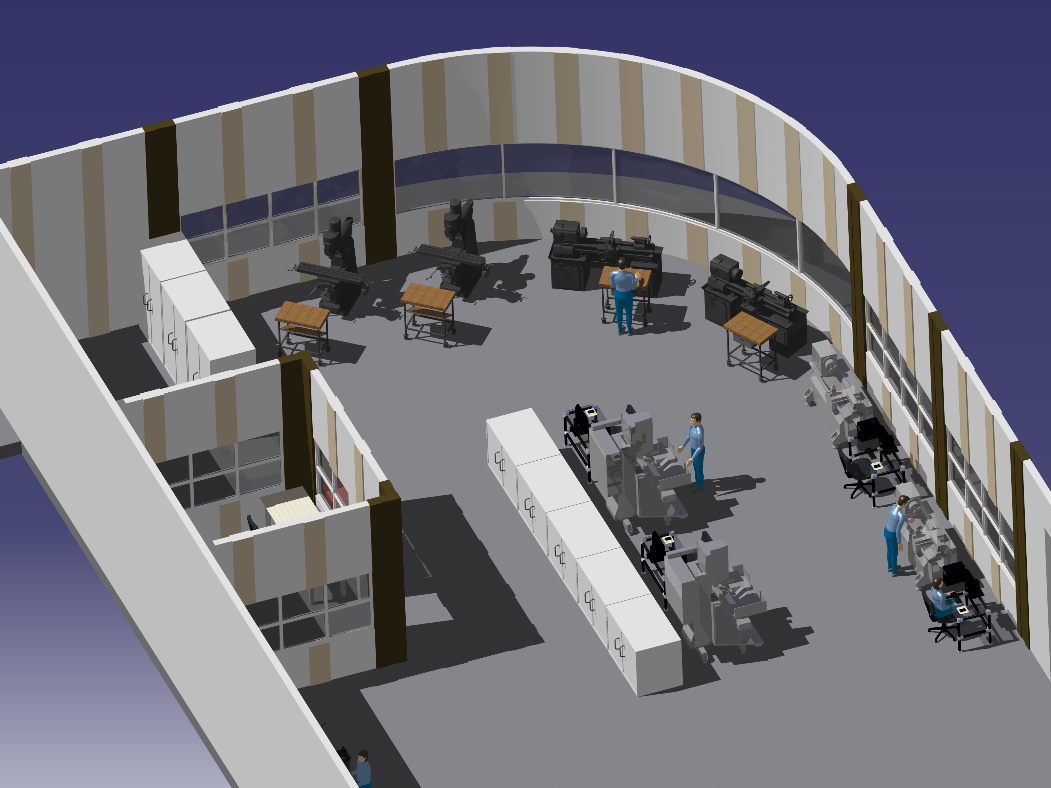 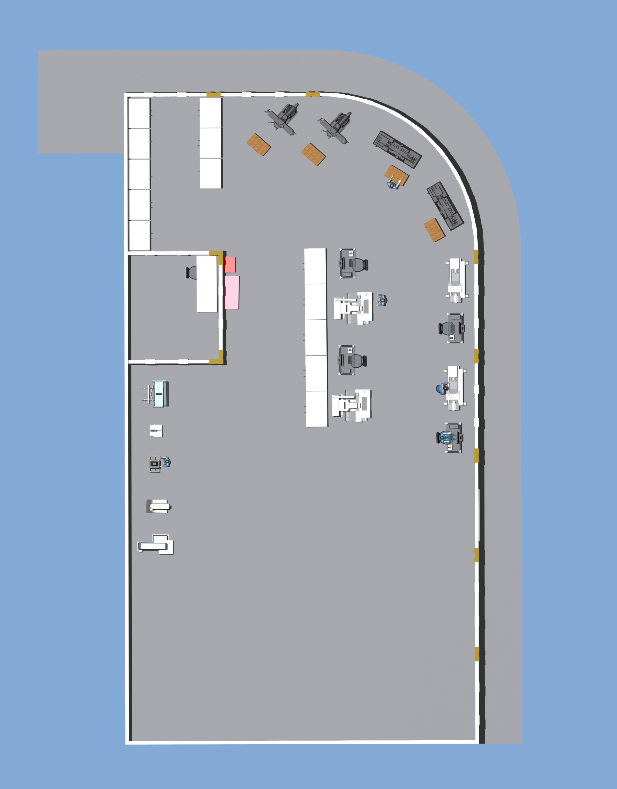 Machine shop design is roughly 80% larger than Gauss Johnson’s

Room for more machines, more storage space, and a more open layout